Bài 6 : Vẽ hình biểu diễn của:
a) Hình lăng trụ có đáy là tam giác đều
b) Hình lăng trụ có đáy là lục giác đều
c) Hình hộp
➍. Bài tập mở rộng, thực tế
Lời giải

                  a)                                 b)                             c)
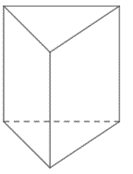 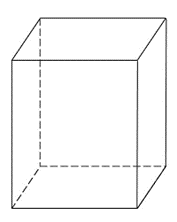 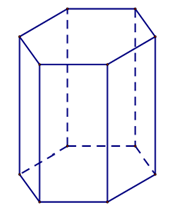